L’amitié
E. Hartzavalou, prof de FLE
La liberté, P. Eluard
Sur mes cahiers d’écolier
Sur mon pupitre et les arbres
Sur le sable, sur la neige
J’écris ton nom…
 
Sur toutes les pages lues
Sur toutes les pages blanches
Pierre sang papier ou cendre
J’écris ton nom
 
Sur les images dorées
Sur les armes des guerriers
Sur la couronne des rois
J’écris ton nom
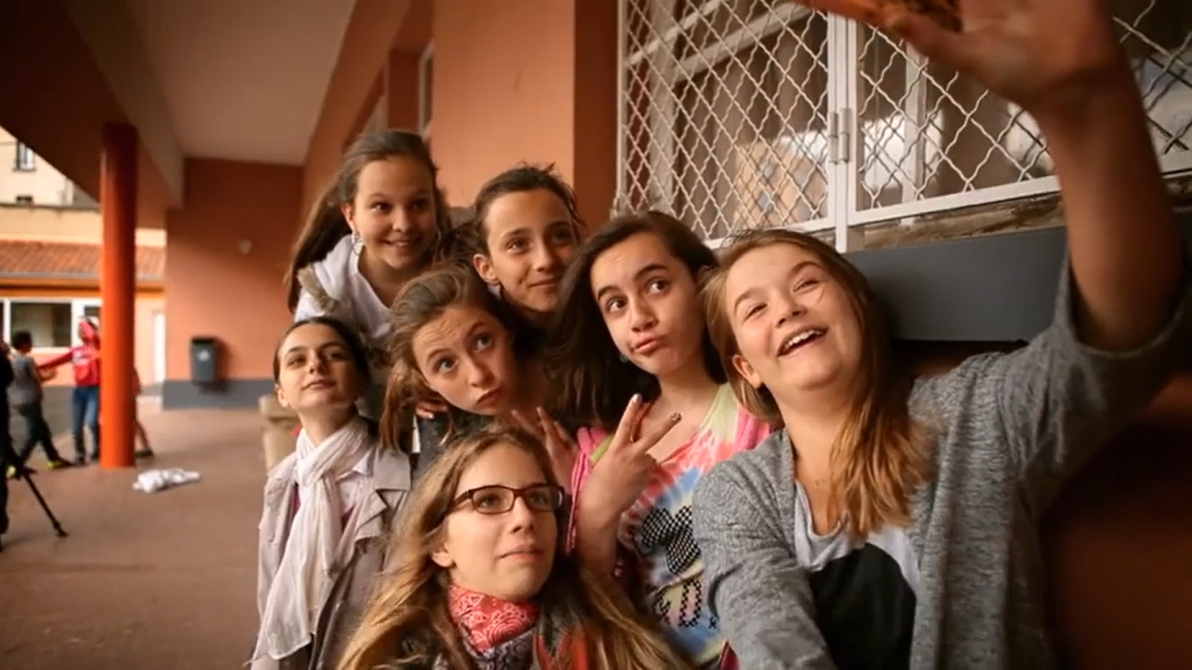 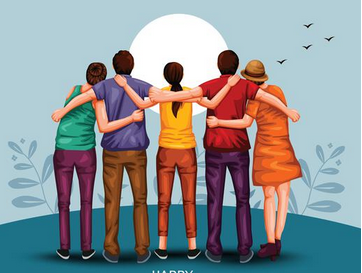 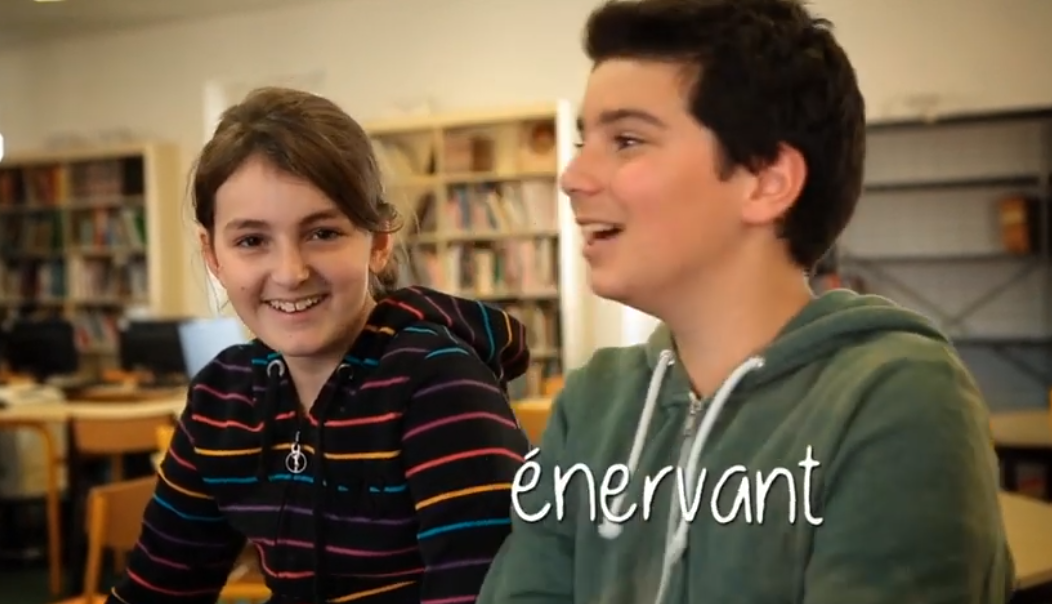 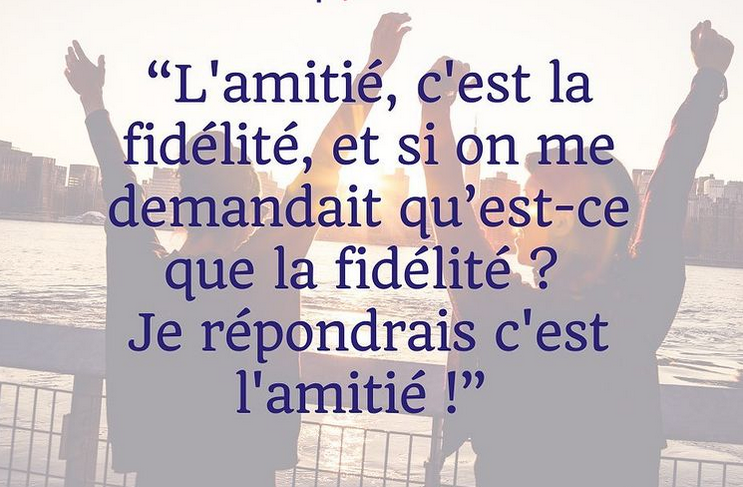